Исследовательская  работа  по  предмету :« Мы  и  окружающий мир».
Тема: исследовать, как  происходит  круговорот  воды  в  природе.
Задачи:                                           1.Дать понятие – круговорот  воды  в  природе.2. Расширять  знания  о  переходе  воды  в  различные  состояния.
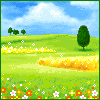 Однажды…
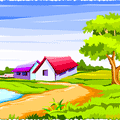 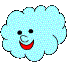 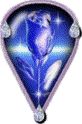 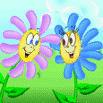 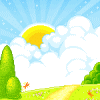 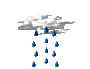 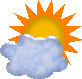 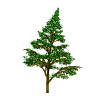 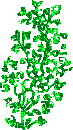 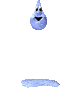 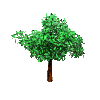 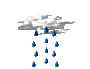 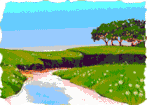 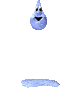 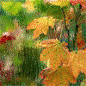 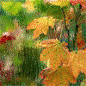 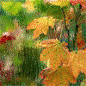 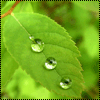 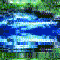 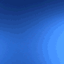 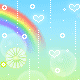 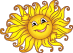 НЕ просто капелька,а капелька путешественница!
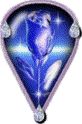 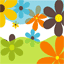